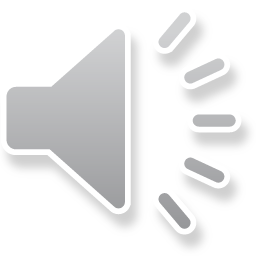 2017
医院医疗PPT模板
Your content to play here, or through your copy, paste in this box, and select only the text. Your content to play here, or through your copy, paste in this box, and select only the text.
[Speaker Notes: 更多模板请关注：https://haosc.taobao.com]
目   录
CONTENTS
01
此处添加标题文本
We have many PowerPoint templates that has been specifically designed.
02
此处添加标题文本
We have many PowerPoint templates that has been specifically designed.
03
此处添加标题文本
We have many PowerPoint templates that has been specifically designed.
04
此处添加标题文本
We have many PowerPoint templates that has been specifically designed.
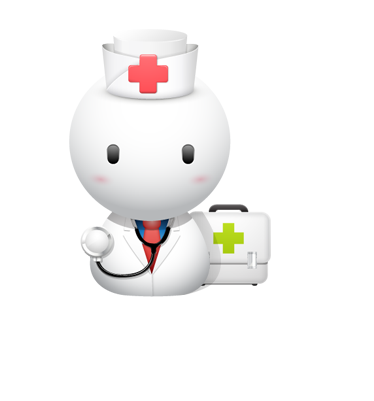 PLEASE ADD TEXT HERE
01
this is a sample text. insert your desired text here. Again. this is a dummy text. enter your own text here. this is a sample text. insert your desired text here. Again. this is a dummy text. enter your own text here
单击此处添加标题
点击添加关键字
您的内容打在这里，或者通过复制您的文本后，在此框中选择粘贴，并选择只保留文字。您的内容打在这里，或者通过复制您的文本后您的内容打在这里。
25%
50%
点击添加标题
右键点击图片选择设置图片格式可直接替换图片，在此录入上述图表的综合描述说明。您可以点击文字框输入您的描述说明，或者通过复制粘贴。
在此录入上述图表的综合描述说明，在此录入上述图表的综合描述说明。
单击此处添加标题
添加标题
右键点击图片选择设置图片格式可直接替换图片，在此录入上述图表的综合描述说明。
您的内容打在这里，或者通过复制您的文本后，在此框中选择粘贴，并选择只保留，在此录入上述图表的描述说明
单击此处添加标题
点击输入标题
在此录入上述图表的描述说明，在此录入上述图表的描述说明。
点击此处输入文字
点击此处输入文字
点击输入标题
在此录入上述图表的描述说明，在此录入上述图表的描述说明。
点击此处输入文字
点击输入标题
在此录入上述图表的描述说明，在此录入上述图表的描述说明。
01
02
03
在此录入上述图表的综合描述说明，在此录入上述图表的综合描述说明，在此录入上述图表的综合描述说明。在此录入上述图表的描述说明，在此录入上述图表的综合描述说明，在此录入上述图表的综合描述说明，在此录入上述图表的综合描述说明，在此录入上述图表的综合描述说明，在此录入上述图表的综合描述说明。
单击此处添加标题
1
2
4
3
5
7
6
单击此处添加标题
Step 01
点击输入内容
Step 02
在此录入上述图表的综合描述说明，在此录入上述图表的
Step 03
点击输入内容
Step 04
在此录入上述图表的综合描述说明，在此录入上述
点击输入内容
在此录入上述图表的综合描述说明，在此录入上述图表的
点击输入内容
在此录入上述图表的综合描述说明，在此录入上述图表的
单击此处添加标题
01
在此录入上述图表的综合描述说明，在此录入上述图表的描述说明，在此录入上述图表的描述说明。
点击添加标题
02
在此录入上述图表的综合描述说明，在此录入上述图表的描述说明，在此录入上述图表的描述说明。
点击添加标题
03
在此录入上述图表的综合描述说明，在此录入上述图表的描述说明，在此录入上述图表的描述说明。
04
点击添加标题
在此录入上述图表的综合描述说明，在此录入上述图表的描述说明，在此录入上述图表的描述说明。
点击添加标题
单击此处添加标题
01
点击添加关键字
在此录入上述图表的综合描述说明，在此录入上述图表的综合描述说明，在此录入上述图表的综合描述说明，在此录入上述图表的综合描述说明，在此录入上述图表的综合描述说明。
点击添加关键字
02
在此录入上述图表的综合描述说明，在此录入上述图表的综合描述说明，在此录入上述图表的综合描述说明，在此录入上述图表的综合描述说明，在此录入上述图表的综合描述说明。
点击添加关键字
03
在此录入上述图表的综合描述说明，在此录入上述图表的综合描述说明，在此录入上述图表的综合描述说明，在此录入上述图表的综合描述说明。
点击添加关键字
04
在此录入上述图表的综合描述说明，在此录入上述图表的综合描述说明，在此录入上述图表的综合描述说明，在此录入上述图表的综合描述说明，在此录入上述图表的综合描述说明。
单击此处添加标题
点击此处添加关键词
右键点击图片选择设置图片格式可直接替换图片，点击输入文字。
在此录入上述图表的综合描述说明，在此录入上述图表的综合描述说明。
在此录入上述图表的综合描述说明，在此录入上述图表的综合描述说明。
在此录入上述图表的综合描述说明，在此录入上述图表的综合描述说明。
在此录入上述图表的综合描述说明，在此录入说明。
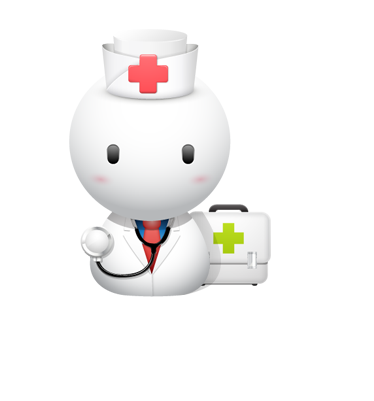 PLEASE ADD TEXT HERE
02
this is a sample text. insert your desired text here. Again. this is a dummy text. enter your own text here. this is a sample text. insert your desired text here. Again. this is a dummy text. enter your own text here
单击此处添加标题
60%
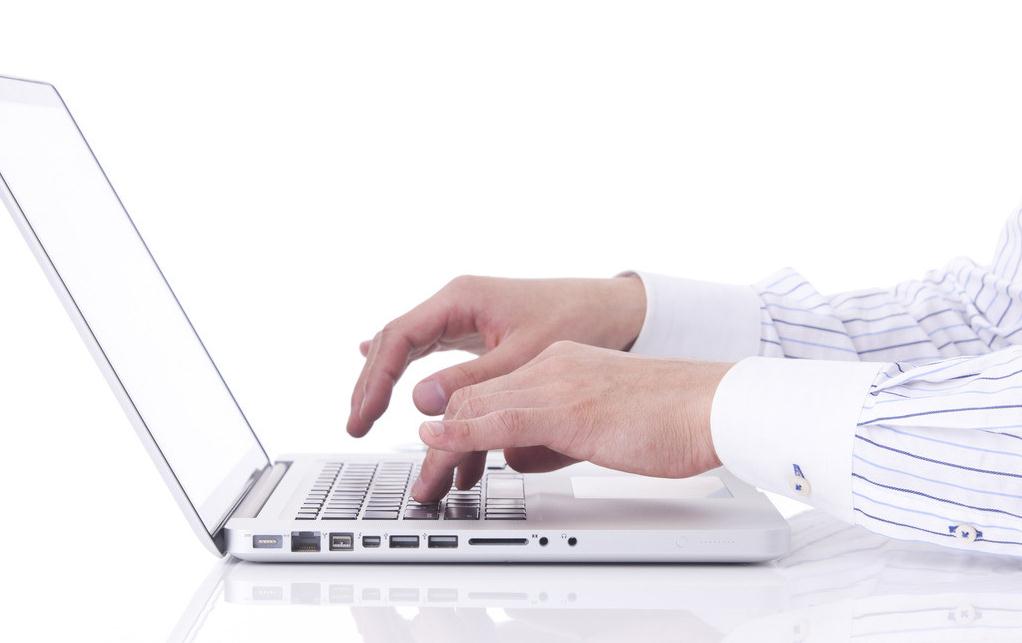 业务一
80%
40%
业务二
65%
70%
业务三
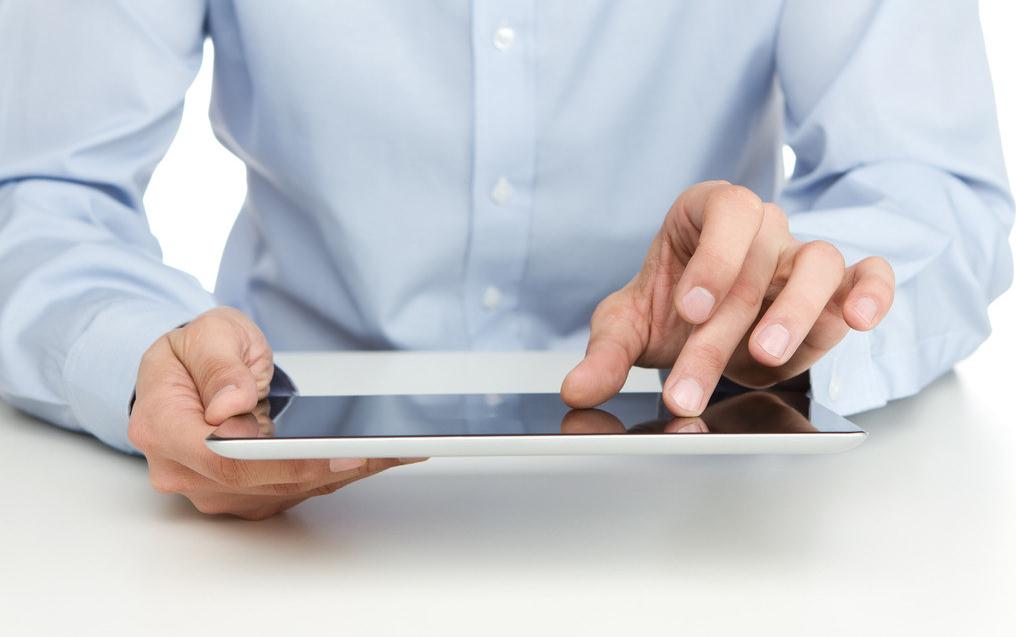 75%
计划数
实际数
56%
业务四
95%
单击此处添加标题
86%
4项
500万
3件
单击此处添加段落文本
单击此处添加段落文本
单击此处添加段落文本
单击此处添加段落文本
单击此处添加段落文本
单击此处添加段落文本
单击此处添加段落文本
单击此处添加段落文本
单击此处添加段落文本
单击此处添加段落文本
单击此处添加段落文本
单击此处添加段落文本
单击此处添加段落文本
单击此处添加段落文本
单击此处添加段落文本
单击此处添加段落文本
计划完成情况
大事件
获奖
销售额
单击此处添加标题
点击添加标题
点击添加标题
点击添加标题
点击添加标题
您的内容打在这里，或者通过复制您的文本后，在此框中选择粘贴，并选择只保留文字。
您的内容打在这里，或者通过复制您的文本后，在此框中选择粘贴，并选择只保留文字。
您的内容打在这里，或者通过复制您的文本后，在此框中选择粘贴，并选择只保留文字。
您的内容打在这里，或者通过复制您的文本后，在此框中选择粘贴，并选择只保留文字。
单击此处添加标题
点击添加标题
右键点击图片选择设置图片格式可直接替换图片。您的内容打在这里，或者通过复制您的文本后，在此框中选择粘贴，并选择只保留文字。
在此录入上述图表的综合描述说明，在此录入上述图表的综合描述说明。
在此录入上述图表的综合描述说明，在此录入图表的说明。
单击此处添加标题
在此录入上述图表的综合描述说明，在此录入上述图表的综合描述说明。
点击添加标题
右键点击图片选择设置图片格式可直接替换图片。您的内容打在这里，或者通过复制您的文本后，在此框中选择粘贴，并选择只保留文字。
单击此处添加标题
点击添加标题
右键点击图片选择设置图片格式可直接替换图片，在此录入上述图表的综合描述说明。
点击添加标题
点击添加标题
右键点击图片选择设置图片格式可直接替换图片。您可以点击文字框输入，或复制粘贴。
右键点击图片选择设置图片格式可直接替换图片。您可以点击文字框输入，或复制粘贴。
单击此处添加标题
点击添加标题
在此录入上述图表的综合描述说明，在此录入图表的综合描述说明。
点击添加标题
点击添加标题
在此录入图表的综合描述说明，在此录入图表的描述说明，在此录入上述图表的描述说明。
在此录入图表的综合描述说明，在此录入图表的综合描述说明。
点击添加标题
点击添加标题
在此录入图表的描述说明，在此录入上述图表的描述说明，在此录入上述图表的描述说明。
在此录入图表的综合描述说明，在此录入图表的综合描述说明。
单击此处添加标题
399,834K
4873,834K
5258,487K
258,487K
点击添加标题
点击添加标题
点击添加标题
点击添加标题
在此录入上述图表的综合描述说明，在此录入上述图表的描述说明，在此录入上述图表的描述说明。
在此录入上述图表的综合描述说明，在此录入上述图表的描述说明，在此录入上述图表的描述说明。
在此录入上述图表的综合描述说明，在此录入上述图表的描述说明，在此录入上述图表的描述说明。
在此录入上述图表的综合描述说明，在此录入上述图表的描述说明，在此录入上述图表的描述说明。
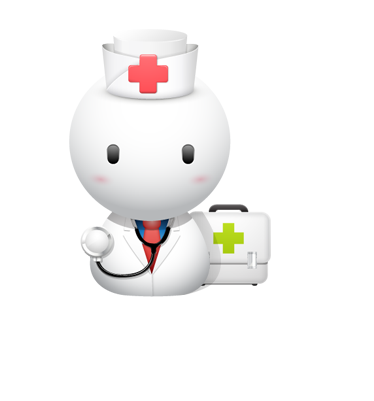 PLEASE ADD TEXT HERE
03
this is a sample text. insert your desired text here. Again. this is a dummy text. enter your own text here. this is a sample text. insert your desired text here. Again. this is a dummy text. enter your own text here
单击此处添加标题
点击添加标题
点击添加标题
在此录入上述图表的描述说明，在此录入上述图表的描述说明，在此录入上述图表的描述说明。
在此录入上述图表的描述说明，在此录入上述图表的描述说明，在此录入上述图表的描述说明。
添加
关键词
点击添加标题
点击添加标题
在此录入上述图表的描述说明，在此录入上述图表的描述说明，在此录入上述图表的描述说明。
在此录入上述图表的描述说明，在此录入上述图表的描述说明，在此录入上述图表的描述说明。
点击添加标题
在此录入上述图表的描述说明，在此录入上述图表的描述说明，在此录入上述图表的描述说明。
单击此处添加标题
在此录入上述图表的综合描述说明，在此录入上述图表的综合描述说明，在此录入上述图表的综合描述说明，在此录入上述图表的综合描述说明。在此录入上述图表的综合描述说明，在此录入上述图表的描述说明，在此录入上述图表的综合描述说明，在此录入上述图表的综合描述说明。
季度一
季度二
季度三
季度四
在此录入上述图表的综合描述说明，在此录入上述图表的综合描述说明。
在此录入上述图表的综合描述说明，在此录入上述图表的综合描述说明。
在此录入上述图表的综合描述说明，在此录入上述图表的综合描述说明。
在此录入上述图表的综合描述说明，在此录入上述图表的综合描述说明。
单击此处添加标题
在此录入上述图表的综合描述说明，在此录入上述图表的综合描述说明，在此录入上述图表的综合描述说明，在此录入上述图表的综合描述说明，在此录入上述图表的综合描述说明。
在此录入上述图表的综合描述说明，在此录入上述图表的综合描述说明，在此录入上述图表的综合描述说明，在此录入上述图表的综合描述说明，在此录入上述图表的综合描述说明。
优势
机会
S
W
O
T
劣势
挑战
在此录入上述图表的综合描述说明，在此录入上述图表的综合描述说明，在此录入上述图表的综合描述说明，在此录入上述图表的综合描述说明，在此录入上述图表的综合描述说明。
在此录入上述图表的综合描述说明，在此录入上述图表的综合描述说明，在此录入上述图表的综合描述说明，在此录入上述图表的综合描述说明，在此录入上述图表的综合描述说明。
在此录入上述图表的综合描述说明，在此录入上述图表的综合描述说明，在此录入上述图表的综合描述说明。在此录入上述图表的描述说明，在此录入上述图表的综合描述说明，在此录入上述图表的综合描述说明。
单击此处添加标题
添加标题
添加标题
添加标题
在此录入上述图表的描述说明，在此录入上述图表的描述说明。
在此录入上述图表的描述说明，在此录入上述图表的描述说明。
在此录入上述图表的描述说明，在此录入上述图表的描述说明。
01
02
03
04
05
06
添加标题
添加标题
添加标题
在此录入上述图表的描述说明，在此录入上述图表的描述说明。
在此录入上述图表的描述说明，在此录入上述图表的描述说明。
在此录入上述图表的描述说明，在此录入上述图表的描述说明。
单击此处添加标题
75%
50%
90%
25%
添加标题
添加标题
添加标题
添加标题
在此录入上述图表的综合描述说明，在此录入上述图表的综合描述说明。
在此录入上述图表的综合描述说明，在此录入上述图表的综合描述说明。
在此录入上述图表的综合描述说明，在此录入上述图表的综合描述说明。
在此录入上述图表的综合描述说明，在此录入上述图表的综合描述说明。
单击此处添加标题
100%
90%
90%
80%
70%
在此录入上述图表的综合描述说明，在此录入上述图表的综合描述说明
在此录入上述图表的综合描述说明
在此录入上述图表的综合描述说明
输入标签
输入标签
在此录入上述图表的综合描述说明
在此录入上述图表的综合描述说明
输入标签
输入标签
输入标签
在此录入上述图表的综合描述说明，在此录入上述图表的综合描述说明，在此录入上述图表的综合描述说明。在此录入上述图表的描述说明，在此录入上述图表的综合描述说明，在此录入上述图表的综合描述说明，在此录入上述图表的综合描述说明，在此录入上述图表的综合描述说明，在此录入上述图表的综合描述说明。
单击此处添加标题
输入标题
输入标题
输入标题
在此录入上述图表的综合描述说明，在此录入上述图表的描述说明，在此录入上述图表的描述说明。
在此录入上述图表的综合描述说明，在此录入上述图表的描述说明，在此录入上述图表的描述说明。
输入标题
输入标题
在此录入上述图表的综合描述说明，在此录入上述图表的描述说明，在此录入上述图表的描述说明。
在此录入上述图表的综合描述说明，在此录入上述图表的描述说明，在此录入上述图表的描述说明。
在此录入上述图表的综合描述说明，在此录入上述图表的描述说明，在此录入上述图表的描述说明。
单击此处添加标题
您的内容打在这里，或者通过复制您的文本后，在此框中选择粘贴，并选择只保留文字。您的内容打在这里，或者通过复制您的文本后您的内容打在这里。
添加内容
添加内容
在此录入上述图表的综合描述说明
在此录入上述图表的综合描述说明
添加内容
添加内容
在此录入上述图表的综合描述说明
在此录入上述图表的综合描述说明
在此录入本图表的综合描述说明，在此录入本图表的综合描述说明，在此录入本图表的综合描述说明。在此录入本图表的综合描述说明，在此录入本图表的综合描述说明，在此录入上述图表的综合描述说明，在此录入上述图表的综合描述说明，在此录入上述图表的综合描述说明。
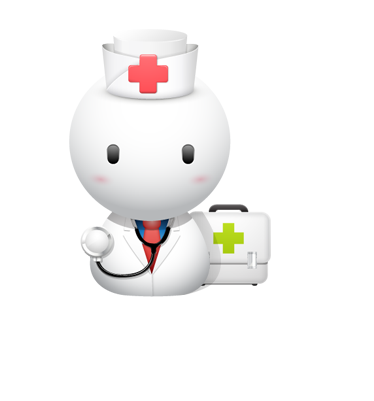 PLEASE ADD TEXT HERE
04
this is a sample text. insert your desired text here. Again. this is a dummy text. enter your own text here. this is a sample text. insert your desired text here. Again. this is a dummy text. enter your own text here
单击此处添加标题
添加主要观点
在此录入上述图表的综合描述说明，在此录入上述图表的综合描述说明，在此录入上述图表的综合描述说明，在此录入上述图表的综合描述说明。
在此录入上述图表的综合描述说明，在此录入上述图表的综合描述说明，在此录入上述图表的综合描述说明，在此录入上述图表的综合描述说明,在此录入上述图表的综合描述说明，在此录入上述图表的综合描述说明，在此录入上述图表的综合描述说明，在此录入上述图表的综合描述说明。
输入关键字
输入关键字
输入关键字
输入关键字
单击此处添加标题
30%
40%
20%
80%
70%
15%
添加文本
添加文本
添加文本
添加文本
添加文本
添加文本
添加文本
添加文本
添加文本
添加文本
添加文本
添加文本
单击此处添加标题
点击添加标题
右键点击图片选择设置图片格式可直接替换图片。您可以点击文字框输入您的描述说明，或者通过复制粘贴。

您的内容打在这里，或通过复制您的文本后，在此框中选择粘贴，并选择只保留文字。
添加
主要观点及关键词
单击此处添加标题
01
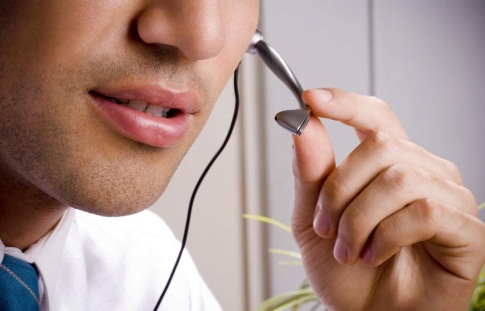 单击此处添加图片说明文本
添加标题
02
单击此处添加段落文本，单击此处添加段落文本，单击此处添加段落文本，单击此处添加段落文本，单击此处添加段落文本
单击此处添加图片说明文本
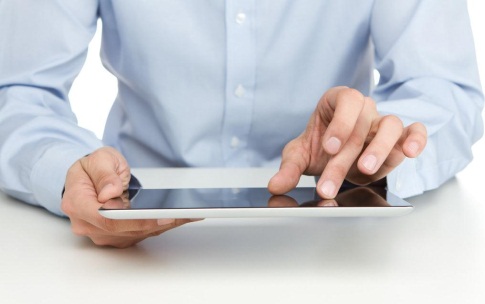 03
添加标题
单击此处添加图片说明文本
单击此处添加段落文本，单击此处添加段落文本，单击此处添加段落文本，单击此处添加段落文本，单击此处添加段落文本
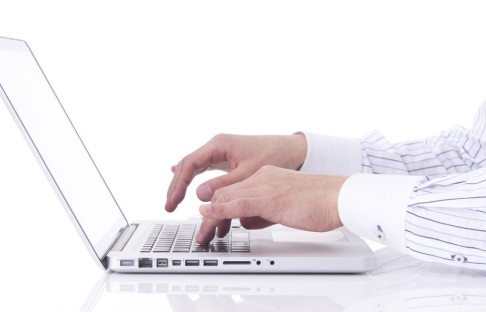 单击此处添加标题
点击添加标题
在此录入上述图表的综合描述说明，在此录入上述图表的综合描述说明，在此录入上述图表的综合描述说明，在此录入上述图表的综合描述说明
点击添加标题
在此录入上述图表的描述说明，在此录入上述图表的描述说明，在此录入上述图表的综合描述说明，在此录入上述图表的描述说明
点击添加标题
点击添加标题
在此录入上述图表的综合描述说明，在此录入上述图表的综合描述说明，在此录入上述图表的综合描述说明，在此录入上述图表的综合描述说明
在此录入上述图表的综合描述说明，在此录入上述图表的综合描述说明，在此录入上述图表的综合描述说明
单击此处添加标题
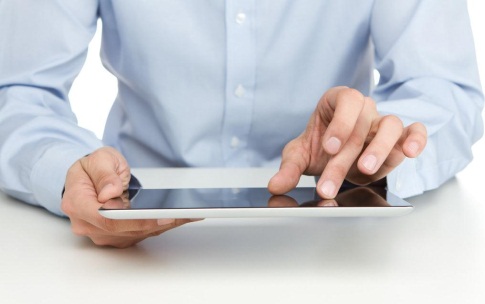 1
单击此处添加段落文本
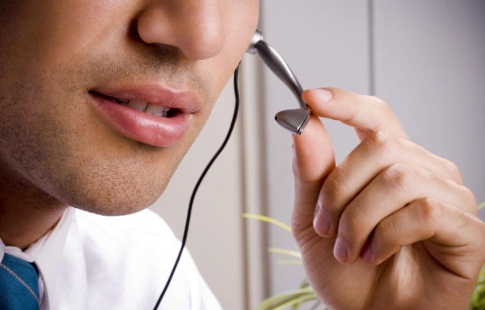 2
文本
单击此处添加段落文本
单击此处添加段落文本
文本
文本
文本
文本
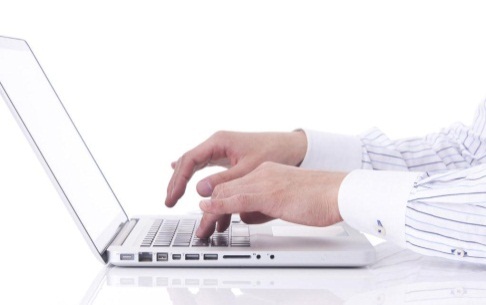 3
文本
单击此处添加段落文本
单击此处添加段落文本
单击此处添加段落文本
单击此处添加标题
点击添加关键词
右键点击图片选择设置图片格式可直接替换图片。您可以点击文字框输入您的描述说明，或者通过复制粘贴。您的内容打在这里，或者通过复制您的文本后，在此框中选择粘贴，并选择只保留文字。
2017
感谢您的观看
Your content to play here, or through your copy, paste in this box, and select only the text. Your content to play here, or through your copy, paste in this box, and select only the text.